TXU0104 VCCA VCCB short to GND
Subhead here
Presenter’s Name
1
Schematic
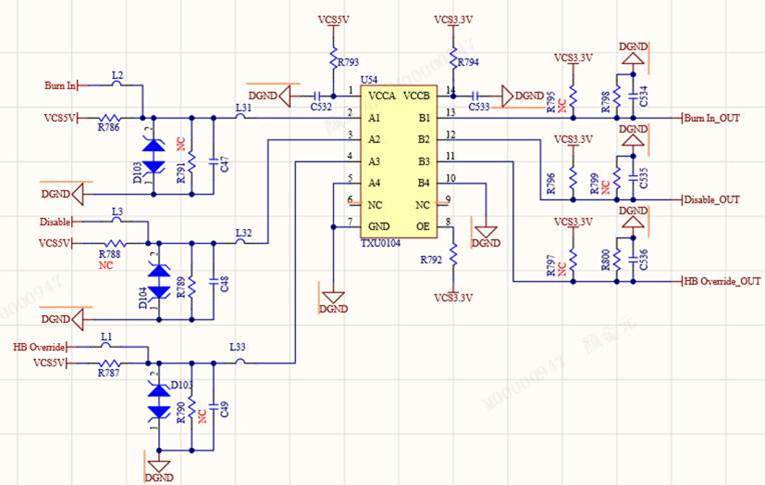 2